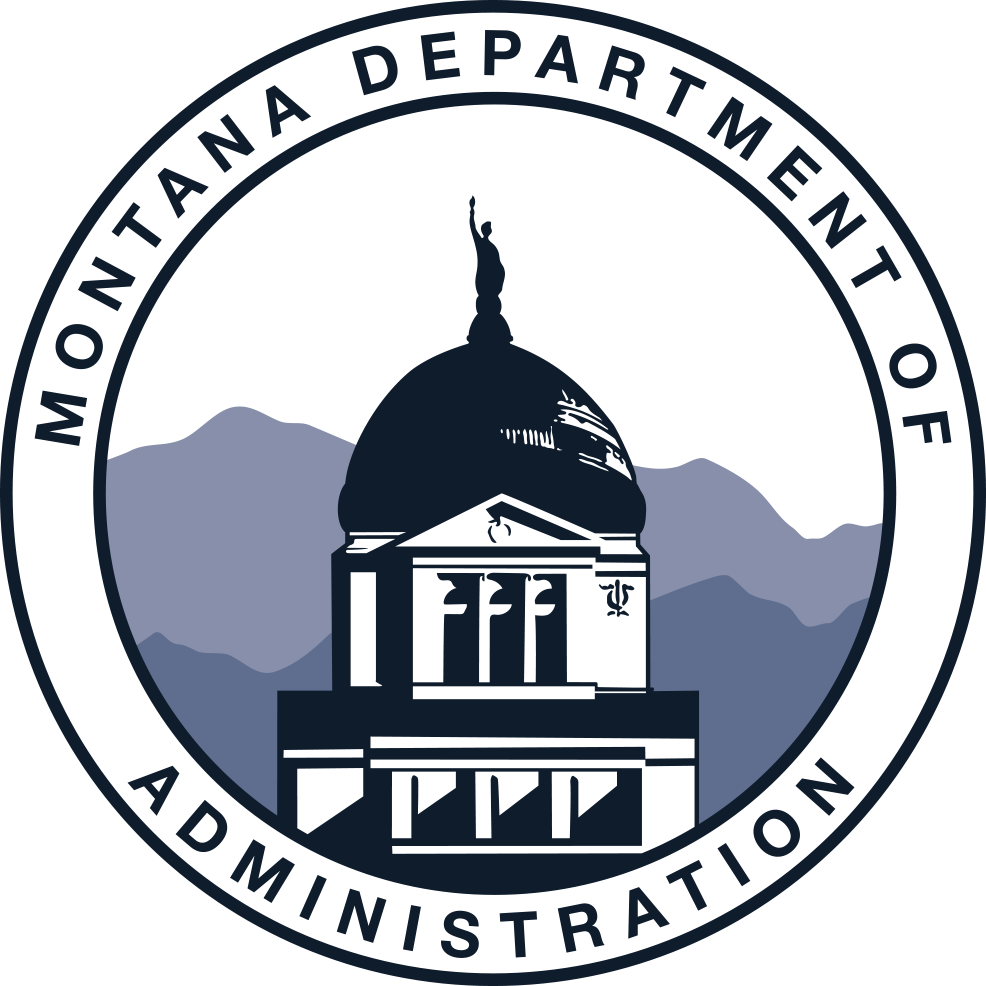 Technical Assistance for ConnectMT ARPA Awards:
Reimbursements, Reporting, and Updated Treasury Guidance
AGENDA
Meet the Speakers
The Reimbursement Process
Reporting Overview
Submittable Walkthrough 
Overview of Treasury Guidance Update
Questions and Answers
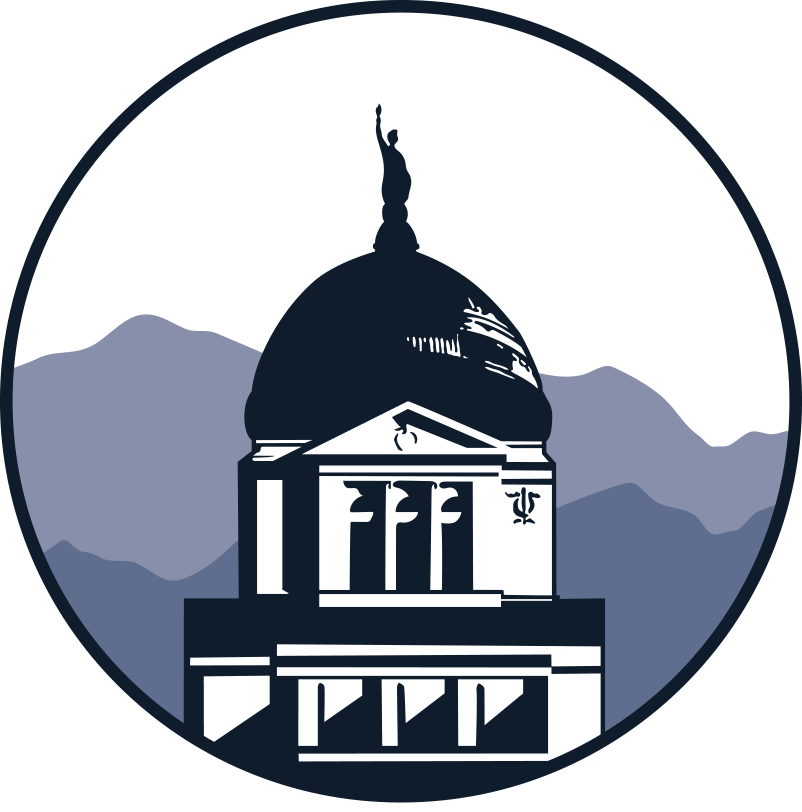 Department of Administration   |   Connectmt
2
MEET OUR SPEAKERS
MARIA JACKSON | Grants Contract Coordinator, ConnectMT, DOA
HEATHER MILLS  |  CTC Technology & Energy
RACHEL STOGNER  |  CTC Technology & Energy
MONA RUPANI  |  Ernst & Young LLP
The ConnectMT Broadband Program​ is administered by the Montana Department of Administration.​

More information is available at connectmt.mt.gov.
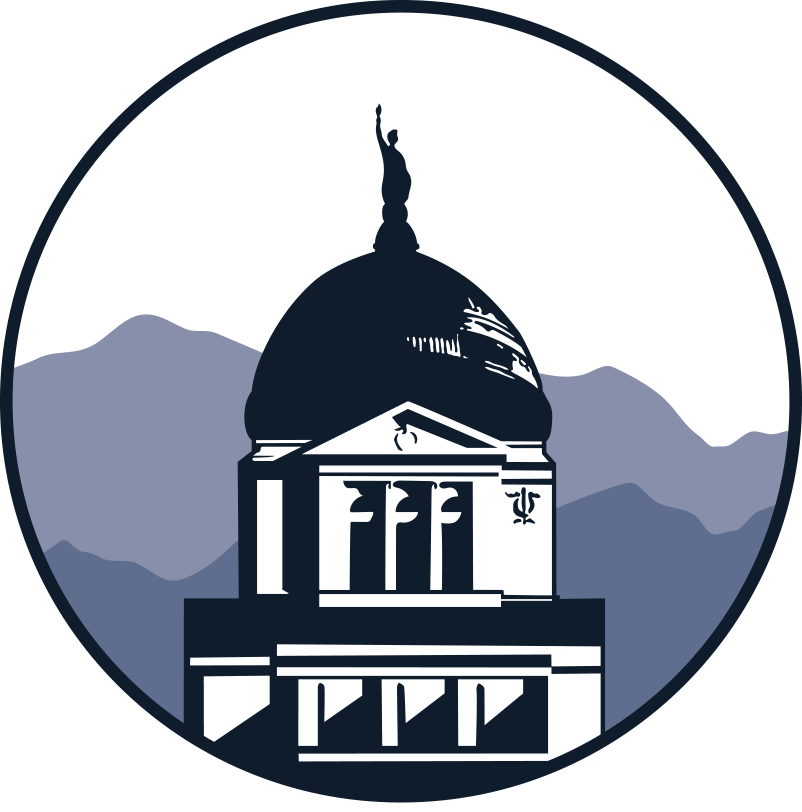 Department of Administration   | Connectmt
3
The Reimbursement Request Process
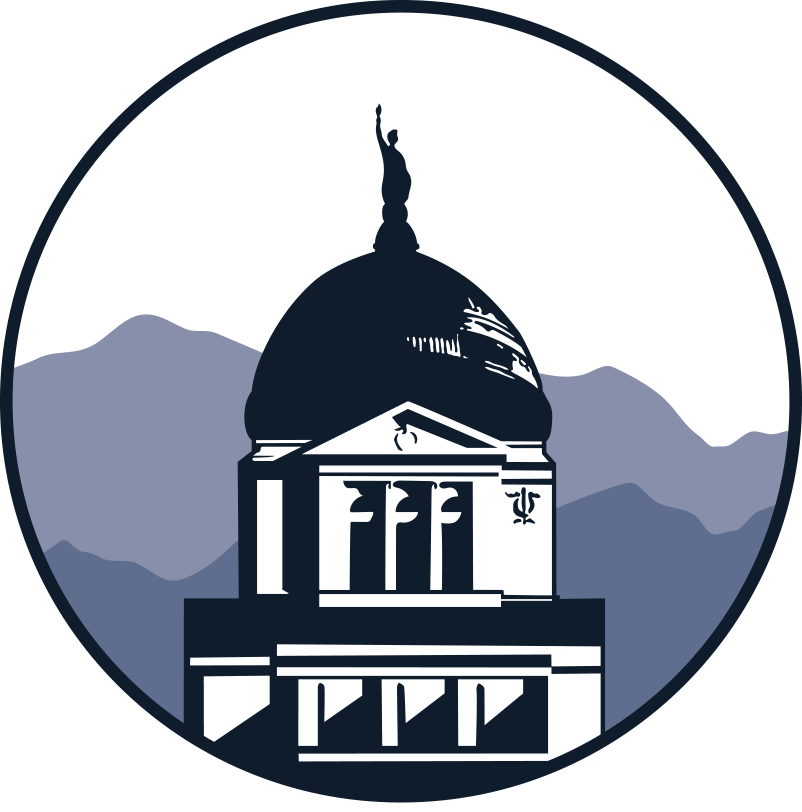 Department of Administration   | Connectmt
4
GENERAL POINTERS AND PRE-REQUISITES
File all required documents with DOA prior to RR submission
Ensure you file over SubmittableNo email submissions!
Filing timing: Once every 30 days
Reimbursement Requests (RR’s) may be submitted with monthly and quarterly Progress Reports 
RR’s may not be submitted more than every 30 days
Requests for additional documentation to support RR’s must be submitted within 10 calendar days of request from DOA
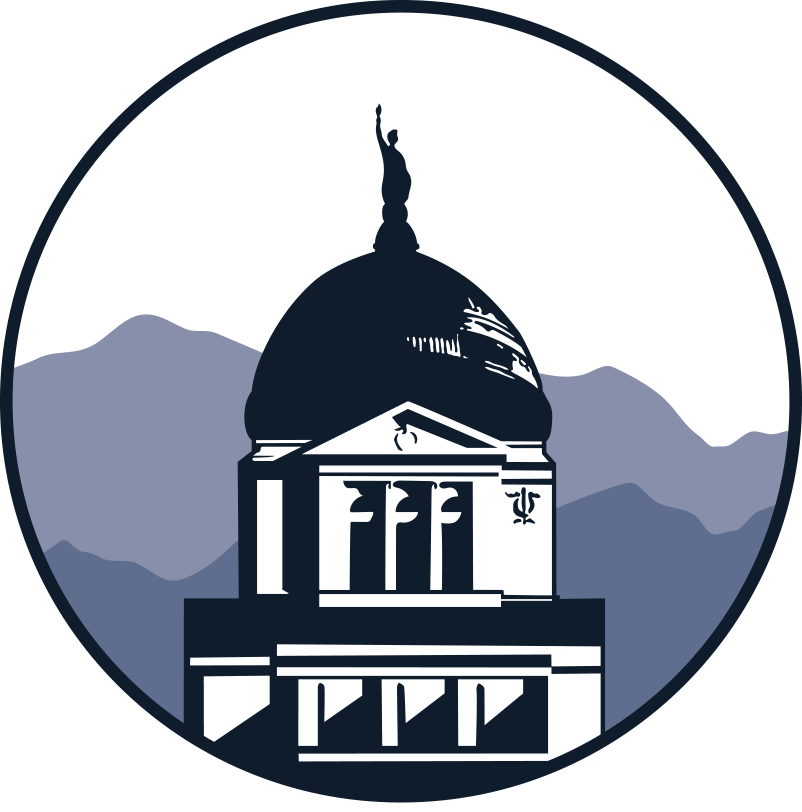 Department of Administration   | Connectmt
5
STATUS OF FUNDS: FORM WALKTHROUGH
Project Budget 
Verification/restatement of budget 
Budget Tracking
Current status of budget 
History of payments

Supporting information
Details on invoices
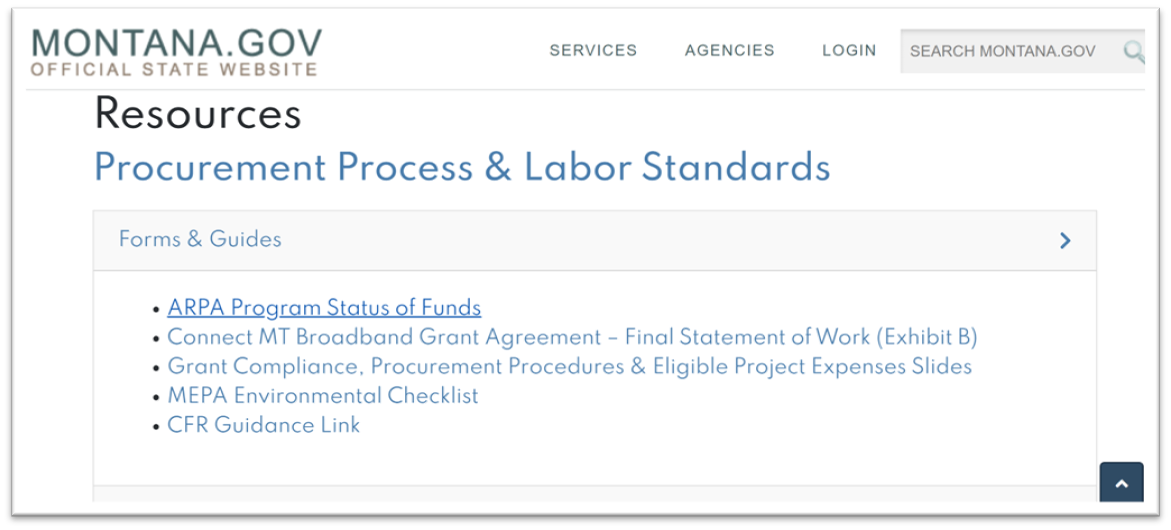 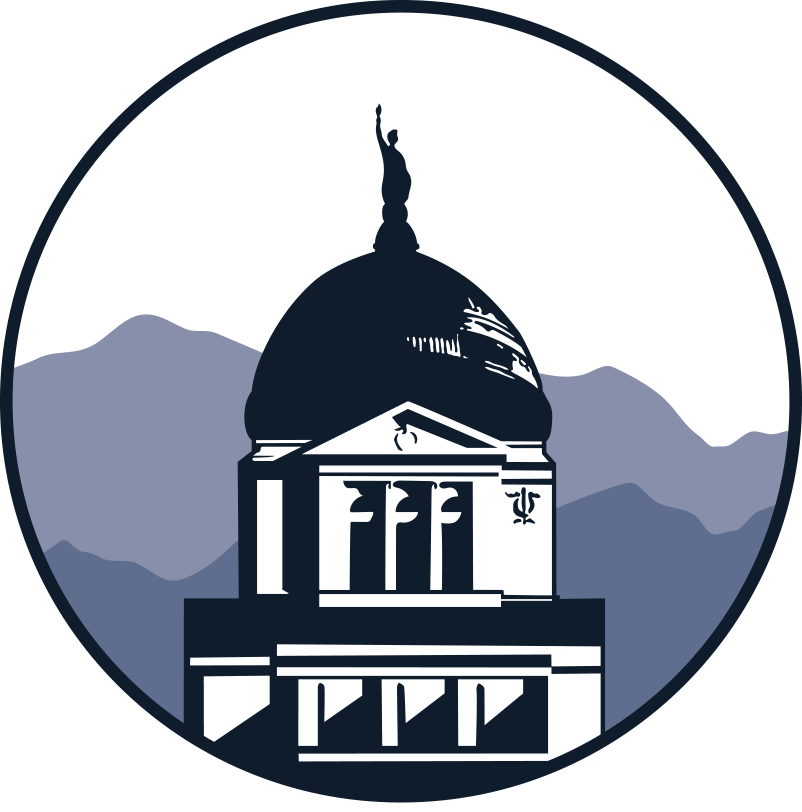 Department of Administration   | Connectmt
6
FILING RRs IN SUBMITTABLE
Log in to Submittable
Choose Report from list

During the project period, reimbursement requests are available when submitting either a monthly or quarterly report.
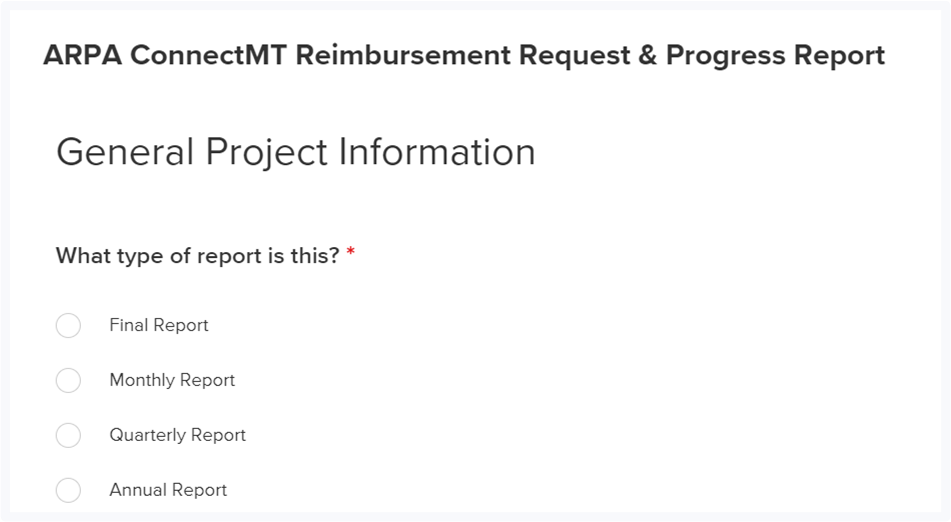 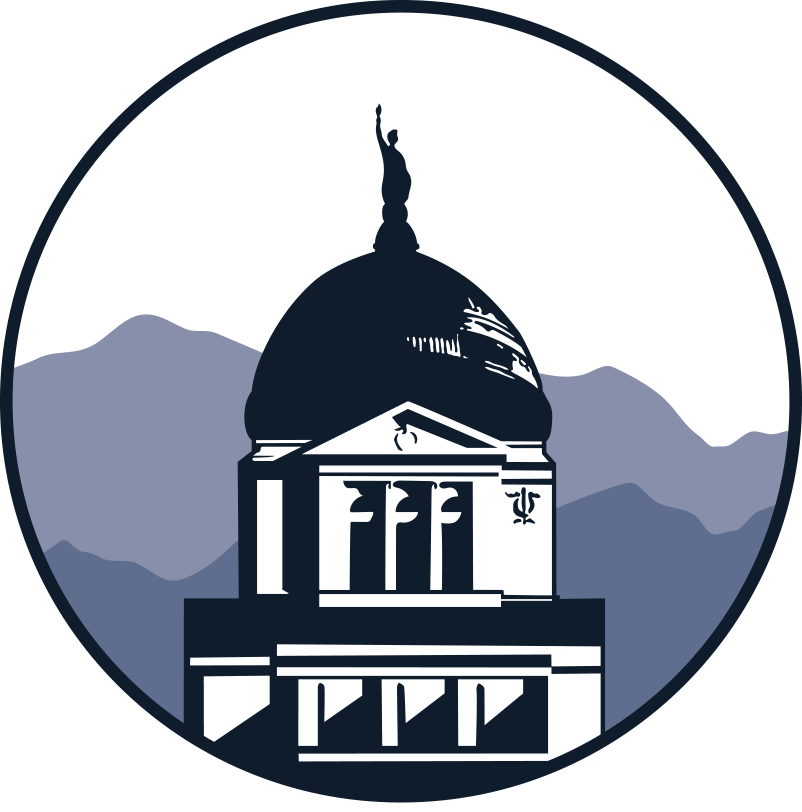 Department of Administration   | Connectmt
7
REIMBURSEMENT PROCESS OVERVIEW
Basic information about your project is required:
Date
Grant Recipient 
Project Title
Grant Agreement Number (formatted MT-ARPA-BDP-0XX)
Project Contact
Name
Email
Phone Number
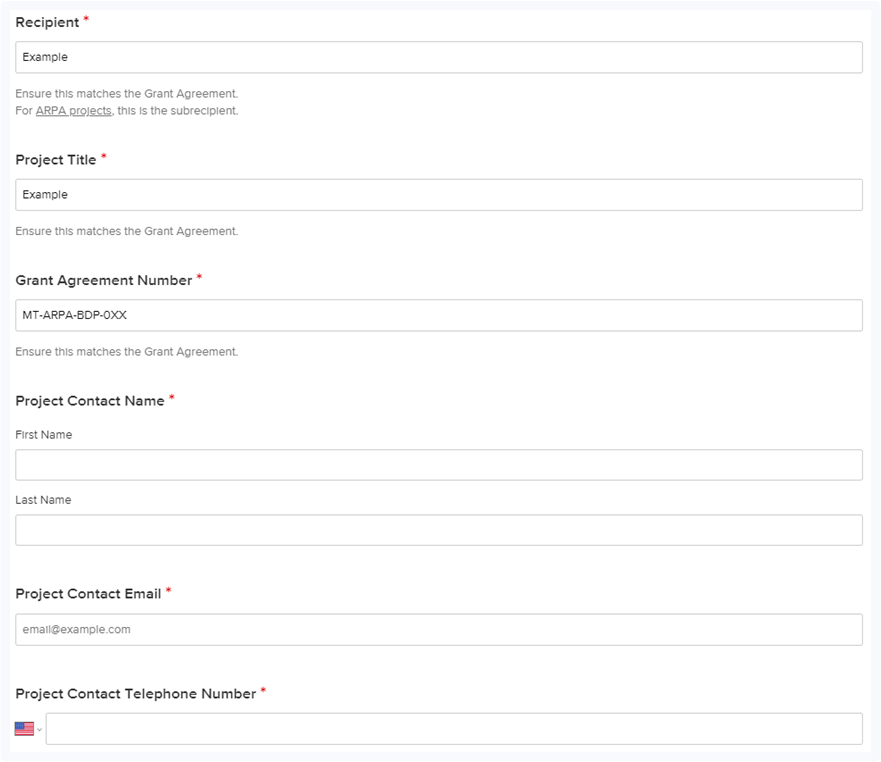 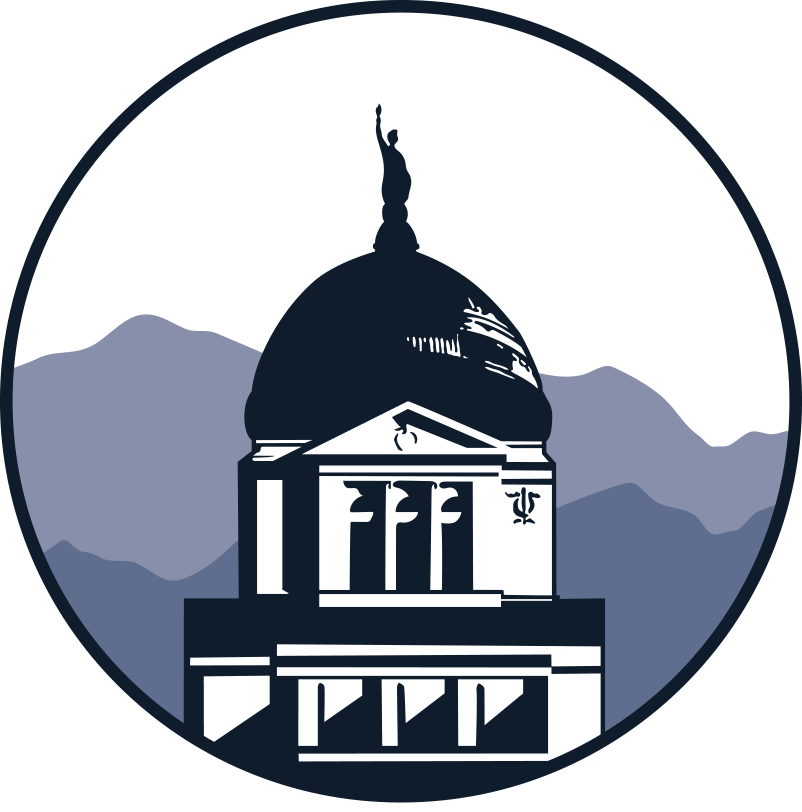 Department of Administration   | Connectmt
8
REIMBURSEMENT DOCUMENTATION
The Reimbursement Request requires the following uploads:
State of Montana - Vendor Invoice (signed by Authorized Agent)
Status of Funds/Budget Tracking (include billing breakdown by tasks identified in the project scope of work and budget)
Additional Supporting Documentation (contractor/material invoices, receipts, pictures, articles, media, or maps)
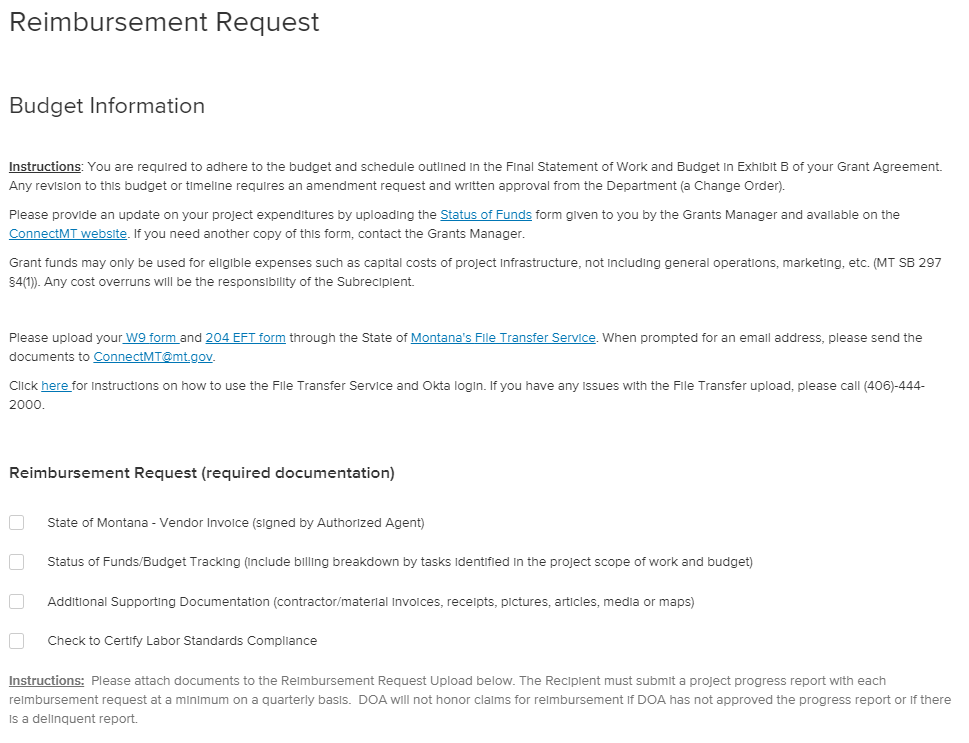 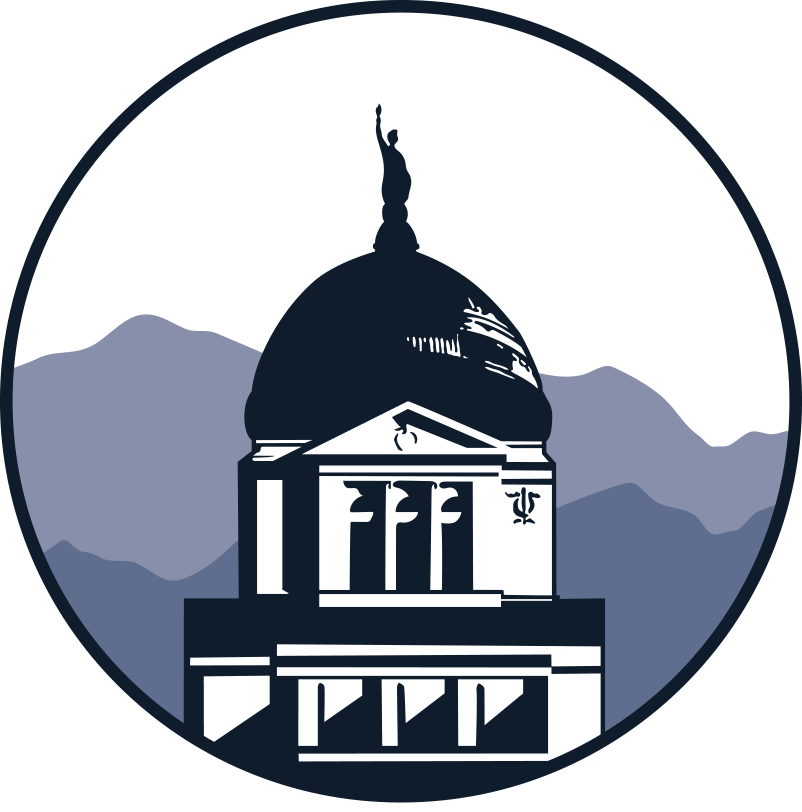 Department of Administration   | Connectmt
9
REIMBURSEMENT REQUIREMENTS
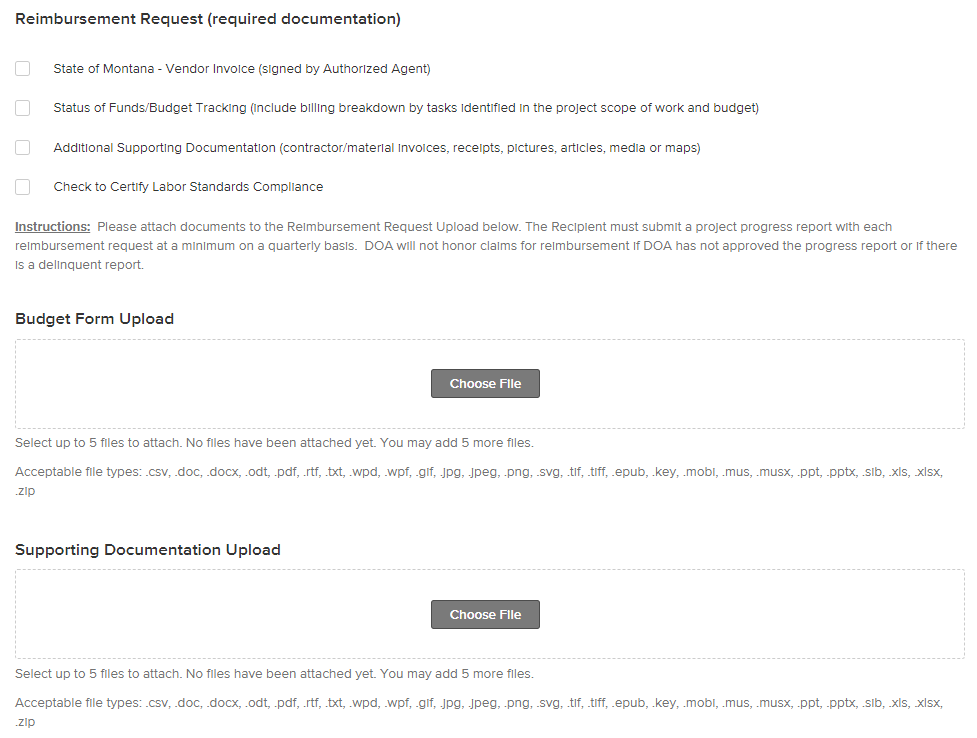 Awardees are required to:
Select a checkbox that certifies labor standards compliance. 
Adhere to the budget and schedule outlined in the Final Statement of Work and Budget in Exhibit B of the Grant Agreement. 
Any revision to this budget or timeline requires an amendment request and written approval from DOA (a Change Order).
Upload W9 form and 204 EFT forms through the State of Montana’s File Transfer Service.
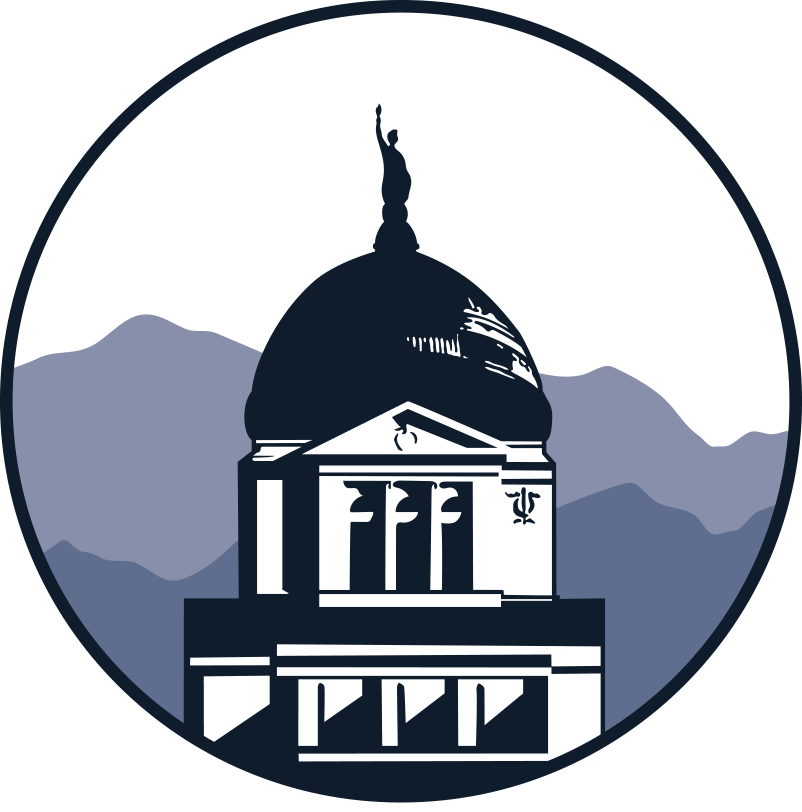 Department of Administration   | Connectmt
10
Monitoring and Reporting
Reporting Requirements
You will be required to submit ongoing reports as specified below. All reports except for the Annual Map will be submitted through Submittable
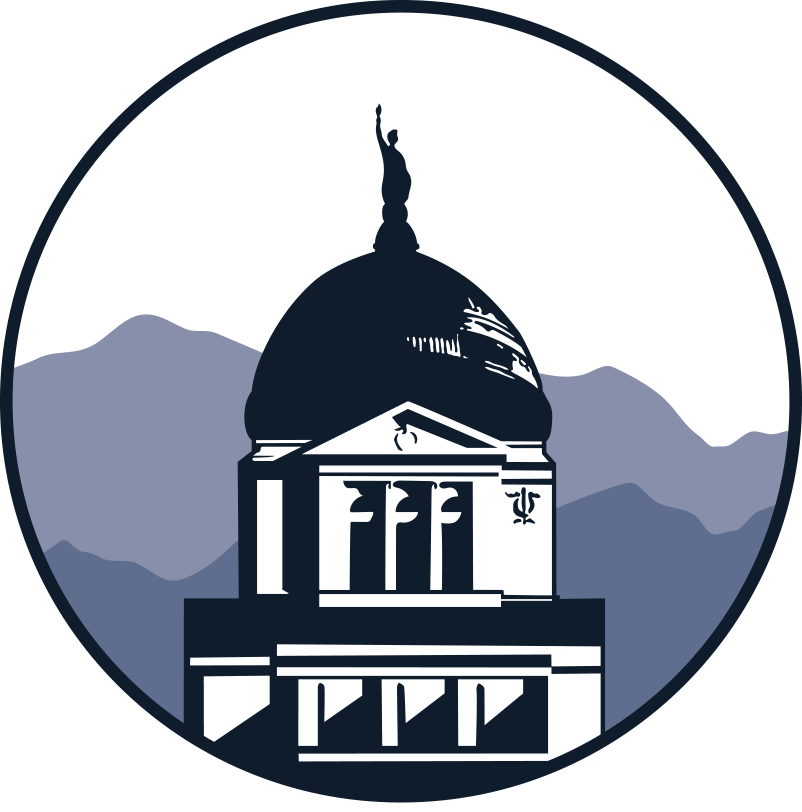 Department of Administration   | connectmt
11
QUARTERLY REPORT OVERVIEW
Overall Project Status Updates
Construction Start Date (Actual/Projected)
Construction Completion Date (Actual/Projected)
Status of Completion and Work Completion %
Total Project Costs Incurred During the Period and Overall
Brief Description of the Costs Incurred During The Period
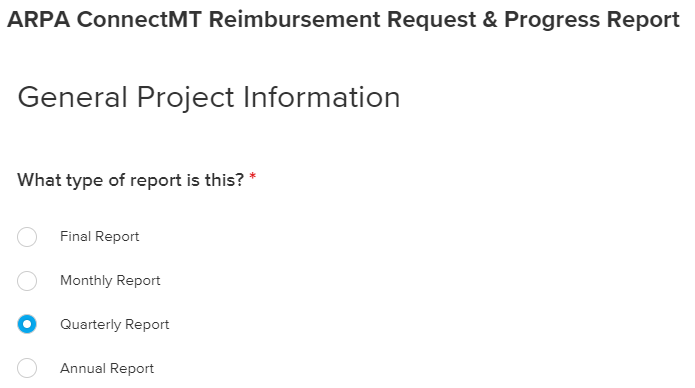 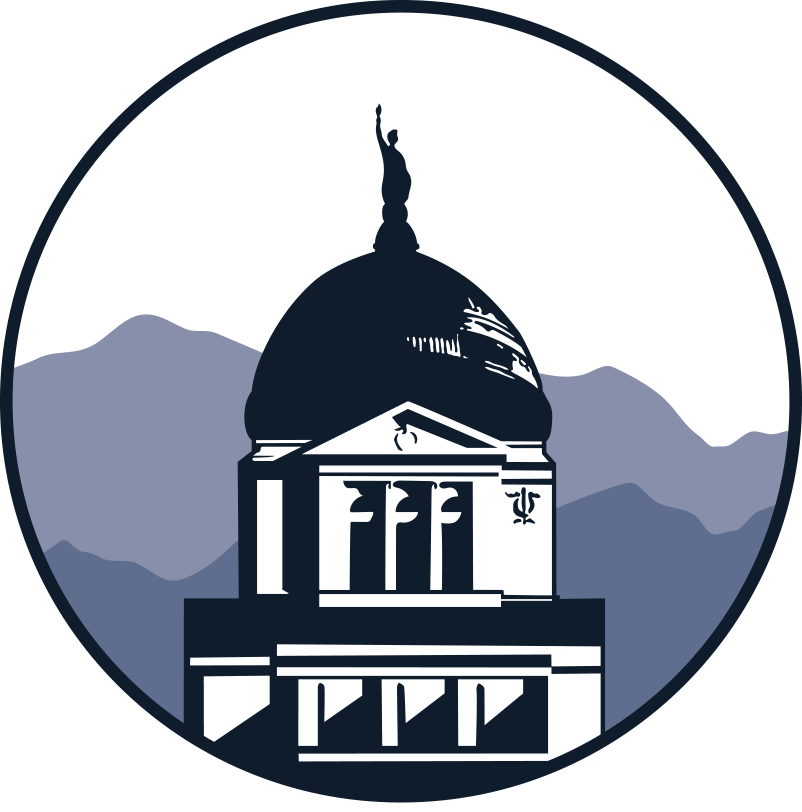 Department of Administration   | Connectmt
12
PROJECT CHANGES
Describe any changes that might significantly impact the project:
Construction Delays
Labor Disputes
Supply Chain Problems
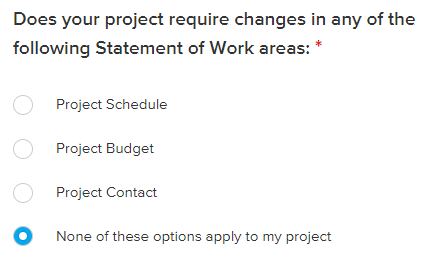 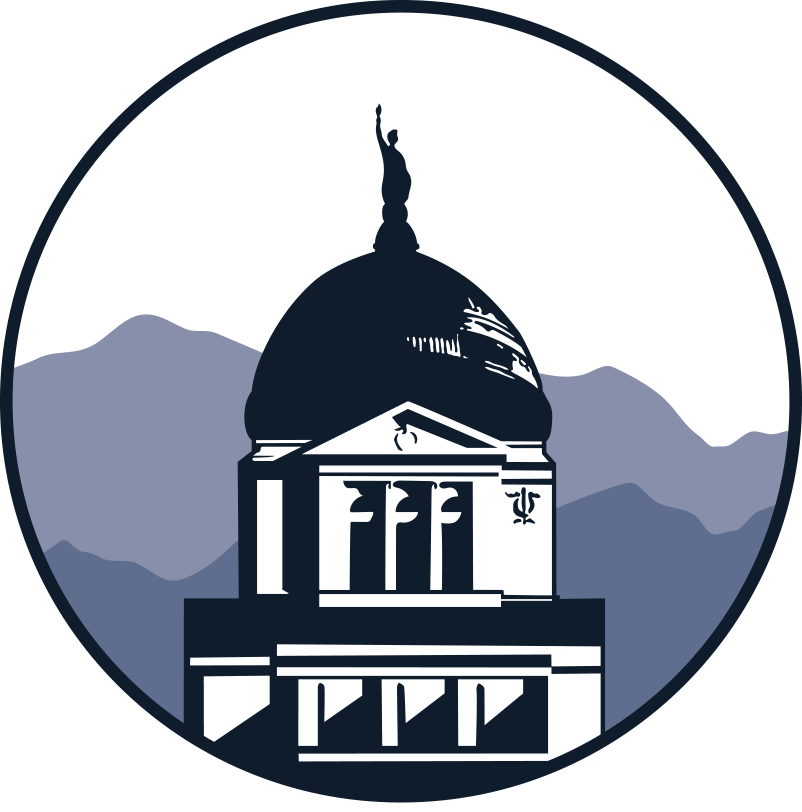 Department of Administration   | Connectmt
13
CERTIFICATION OF 
WAGES AND LABOR STANDARDS
U.S. Treasury encourages broadband projects to use strong labor standards, including project labor agreements and community benefits agreements that offer wages at or above the prevailing rate and include local hire provisions, not only to promote effective and efficient delivery of high-quality projects, but also to support the economic recovery through strong employment opportunities for workers.
As stated in Exhibit D of Grant Agreement, Grant awards above $5 million will report:
Davis-Bacon Act Certification OR alternative wage data
Project Labor Agreement OR Project Workforce Continuity Plan
Prioritization of Local Hires
Community Benefit Agreement
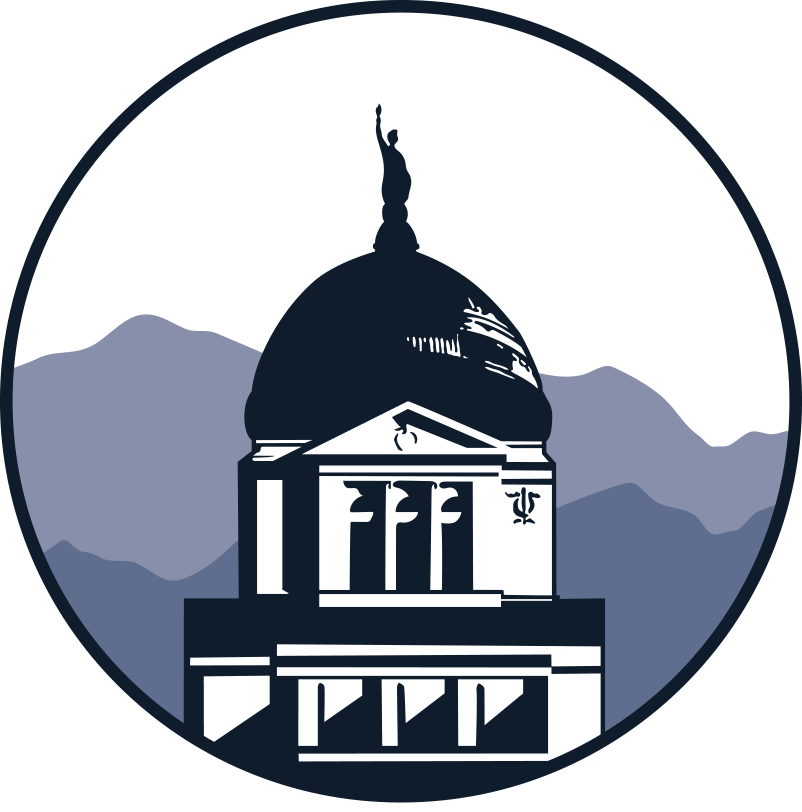 Department of Administration   | Connectmt
14
PART 1: DAVIS-BACON CERTIFICATION
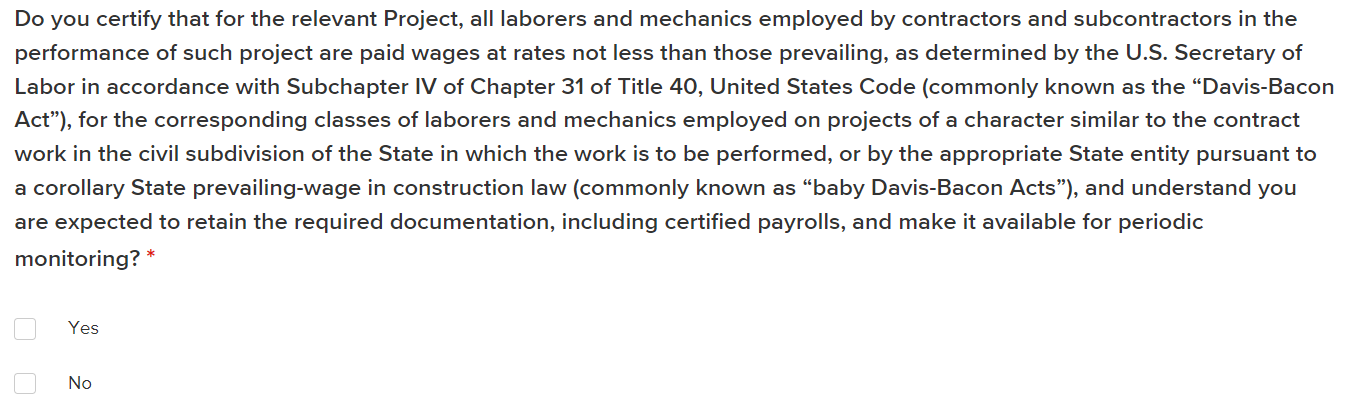 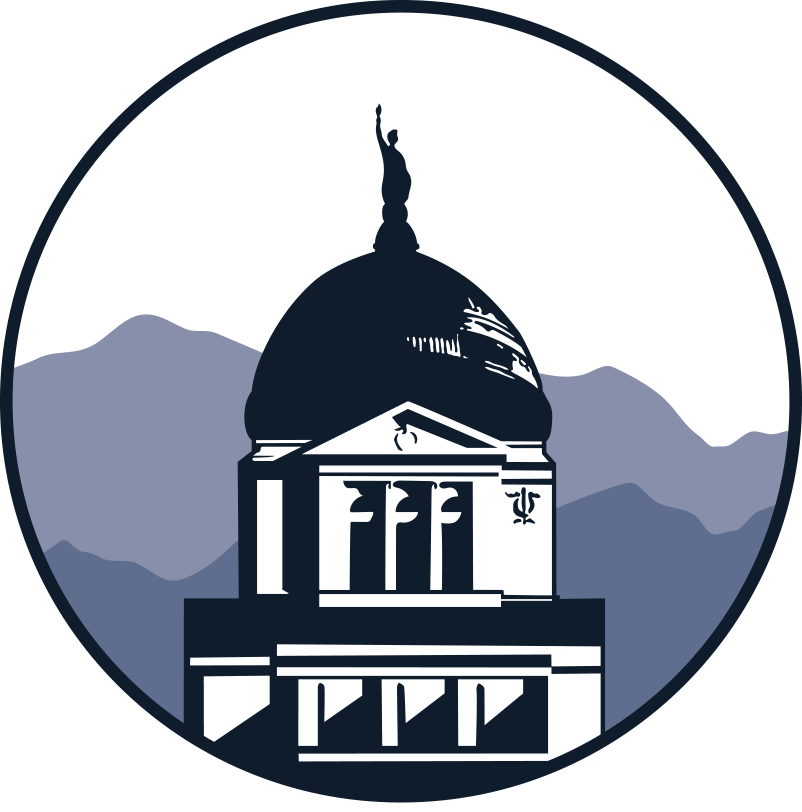 Department of Administration   | Connectmt
15
PART 1: ALTERNATIVE WAGE DATA
Subrecipients that do not certify compliance with Davis-Bacon Requirements will need to report the following:
Number of direct employees
Number of contractor employees
Number of 3rd part employees
Wages and benefits of workers on the project by classification
Whether or not those wages are less than  the prevailing wages
The Montana Department of Labor & Industry publishes prevailing wage rates on their website (https://erd.dli.mt.gov). An example is included below:
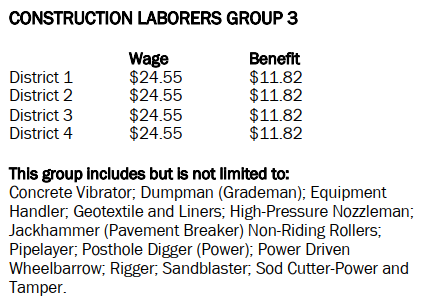 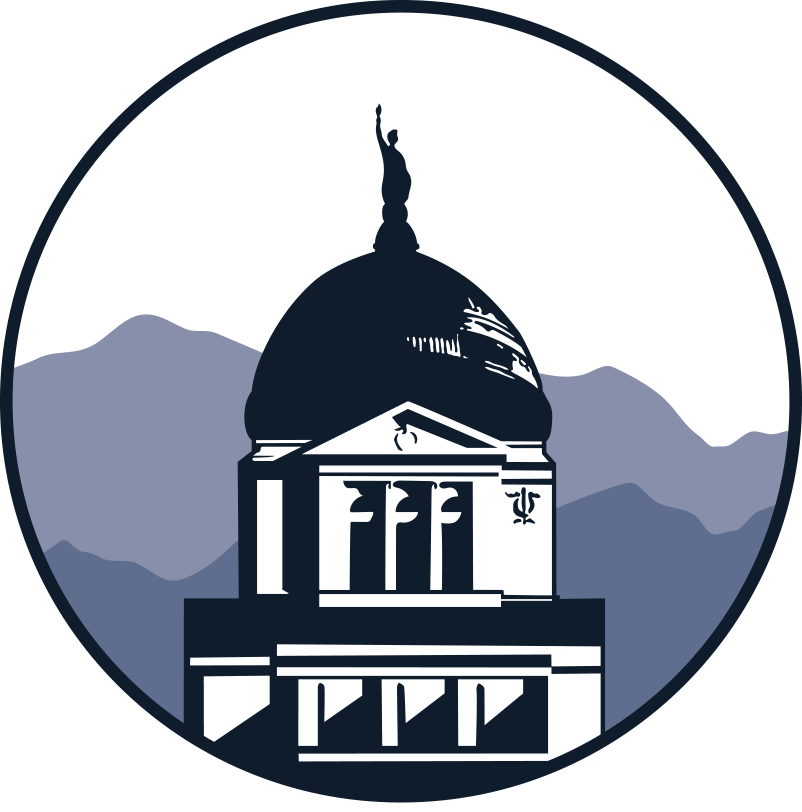 Department of Administration   | Connectmt
16
PART 1: ALTERNATIVE WAGE DATA
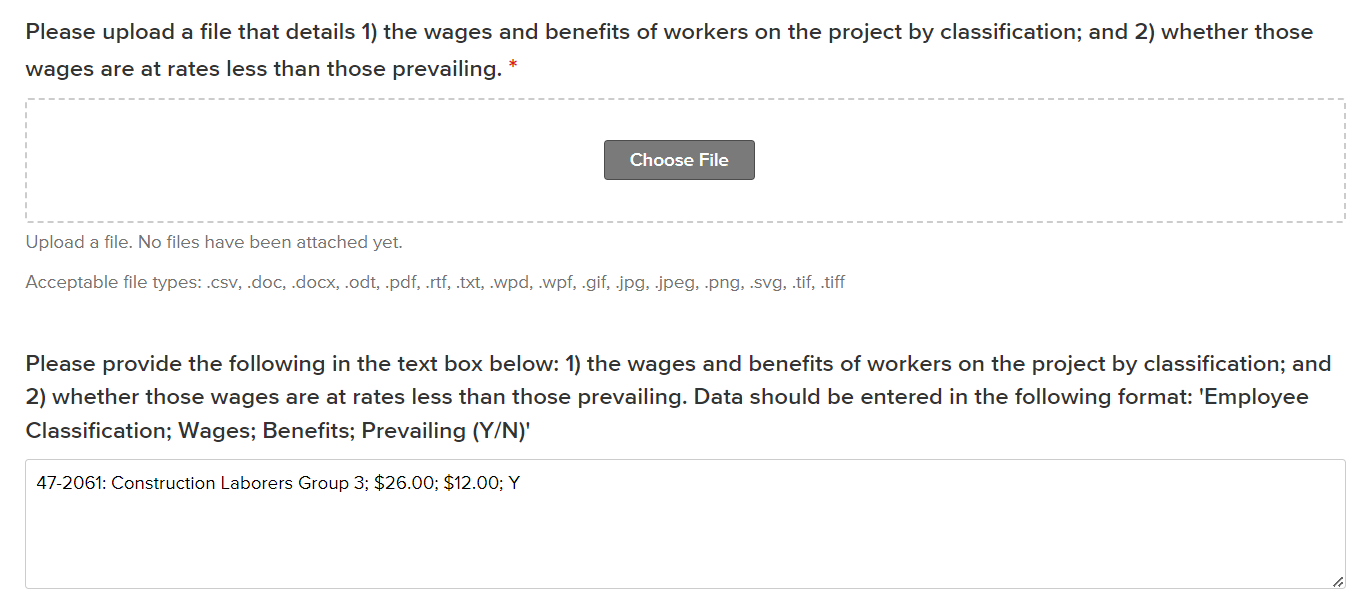 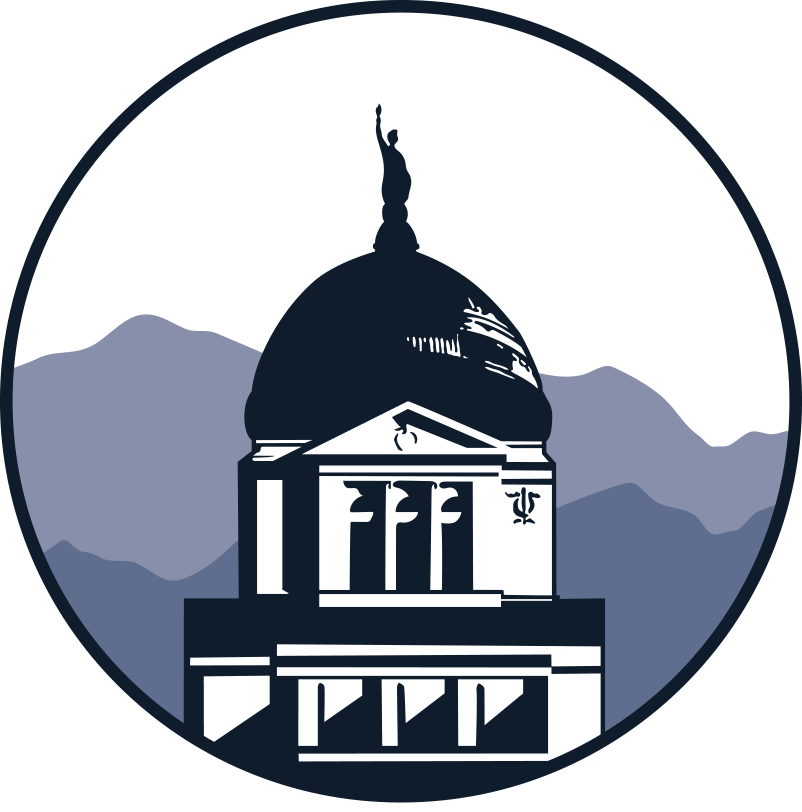 Department of Administration   | Connectmt
17
PART 2: PROJECT LABOR AGREEMENT
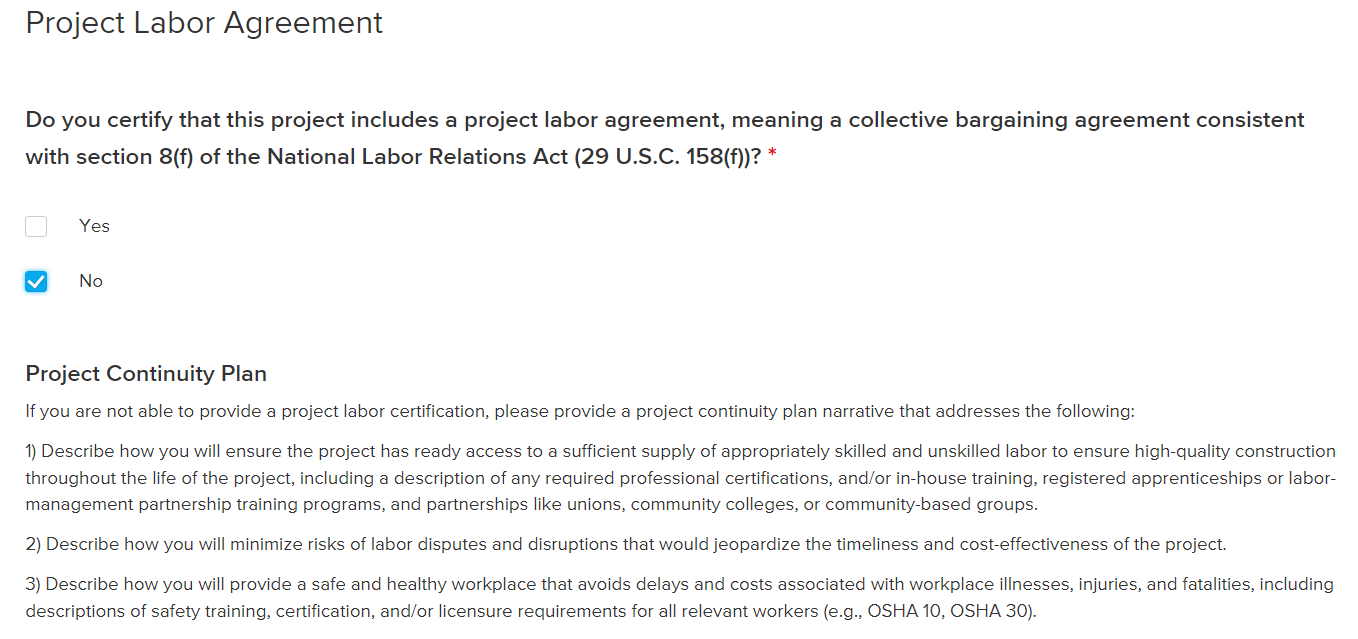 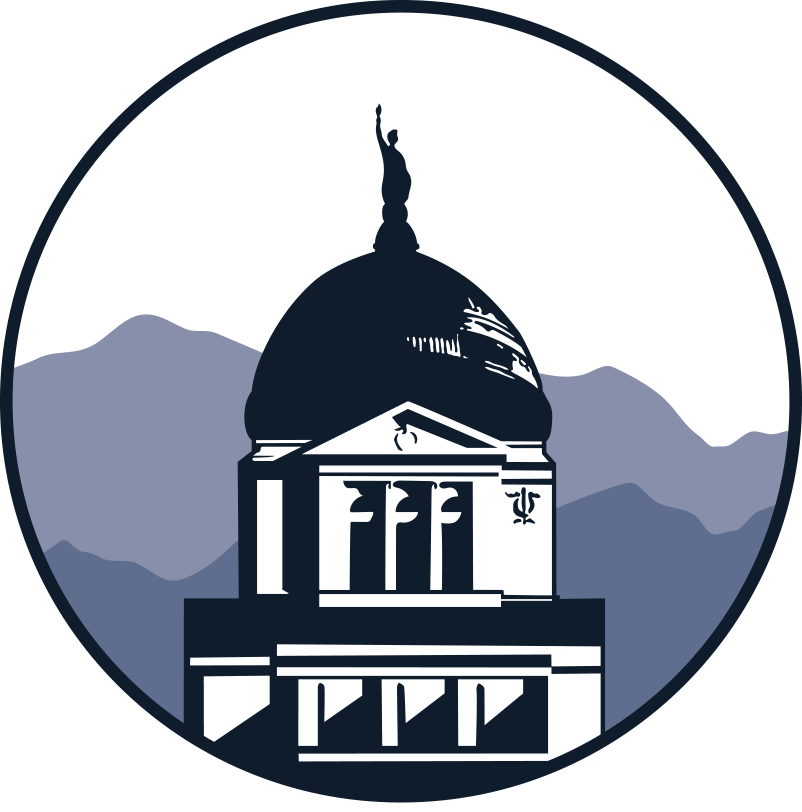 Department of Administration   | Connectmt
18
Part 3 AND 4: 
LOCAL HIRES AND COMMUNITY BENEFIT
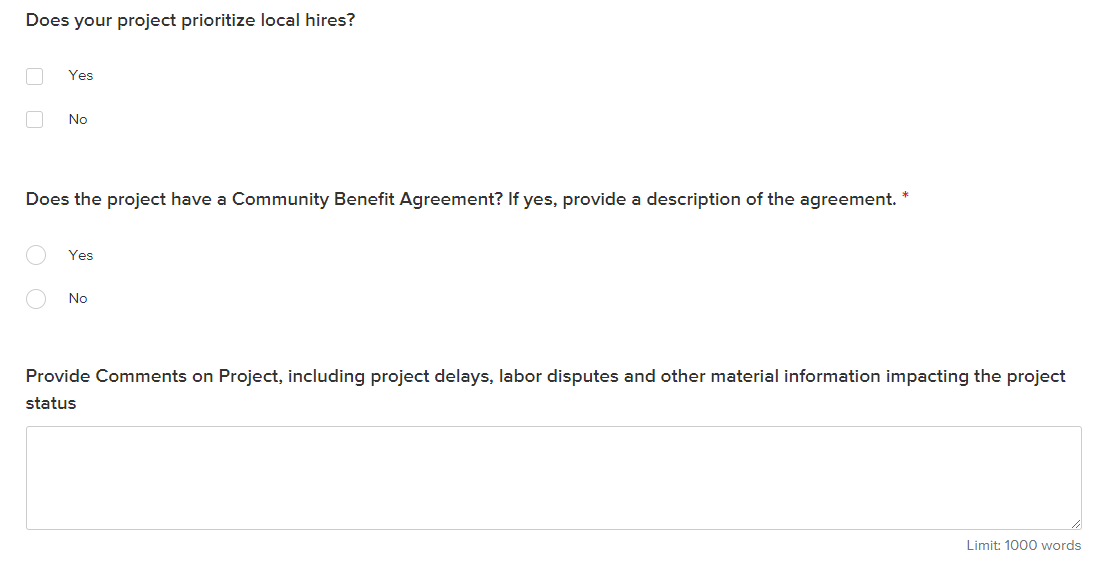 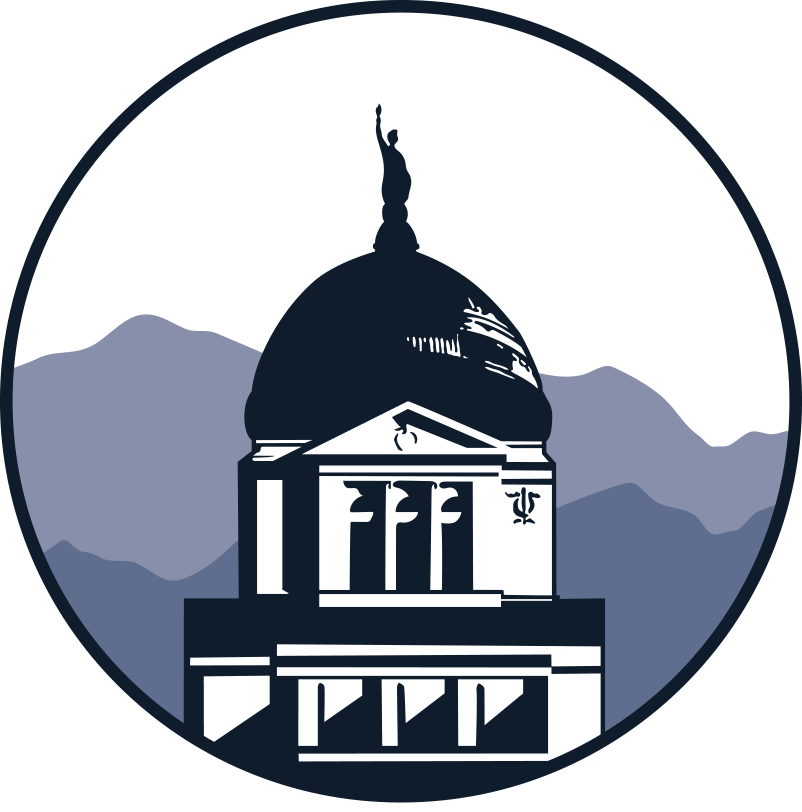 Department of Administration   | Connectmt
19
SUBMITTABLE WALKTHROUGH
Accessing the Reporting Form:
The Application Author and any Collaborators will receive an email from the st-of-montana-message-support@submittable.com email with a link to "View Form"
If you do not receive this link, please contact Rachel Stogner at rstogner@ctcnet.us for support
Please also check your spam filter
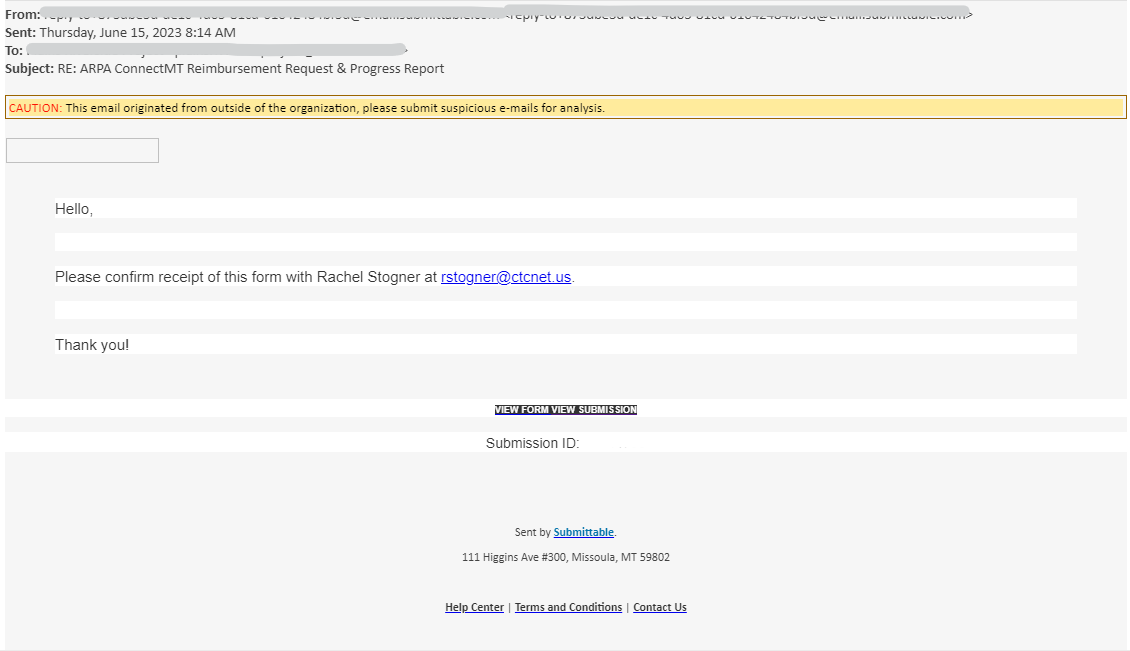 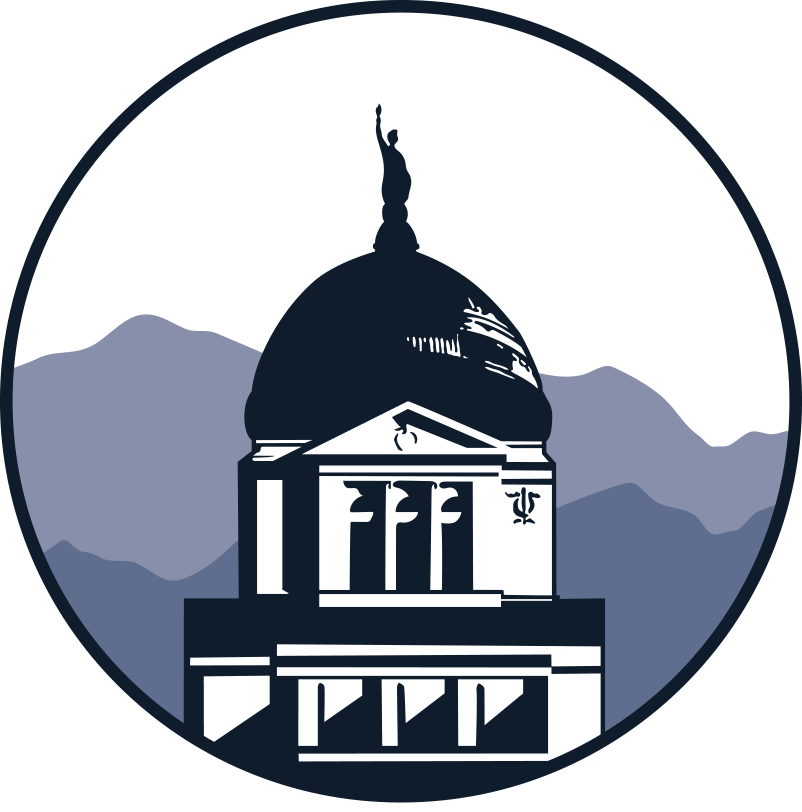 Department of Administration   | Connectmt
20
TREASURY SUPPLEMENTARY 
BROADBAND GUIDANCE
Background: On May 17, 2023, Treasury provided additional guidance for Broadband Grants funded by The Coronavirus State and Local Fiscal Recovery Funds (SLFRF) program and the Capital Project Fund (CPF). The supplementary guidance includes several important clarifications and updates to the requirements for both ISPs and the state of Montana. 
Key changes impacting ConnectMT awardees:
Procurement flexibility: “ISPs that receive fixed amount subawards …. are not required to comply with the cost principles and procurement practices of the Uniform Guidance.”
Extension of service obligations and subsidy participation: Service must be maintained and ISPs must participate in federal broadband service subsidy programs until December 31, 2034.
Clarification on real property and equipment standards: Treasury clarified administrative requirements applicable to property and equipment acquired with ConnectMT funds, including insurance, recording title, transfer and disposal requirements
Next Steps: The ConnectMT team will work with ISPs to make the necessary amendments to existing grant agreements.
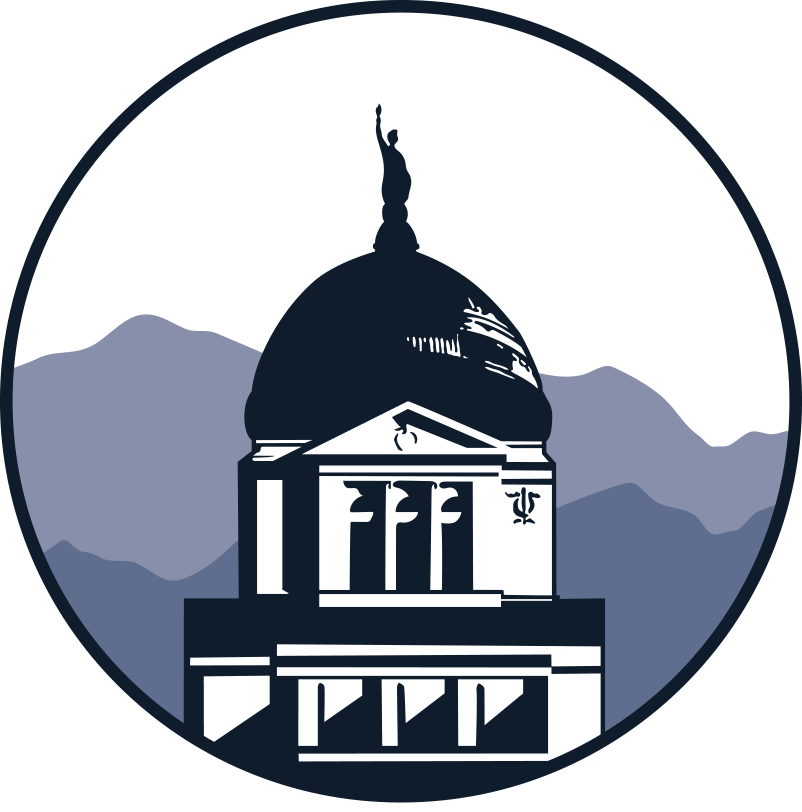 Department of Administration   | Connectmt
21
APPENDIX – ADDITIONAL RESOURCES
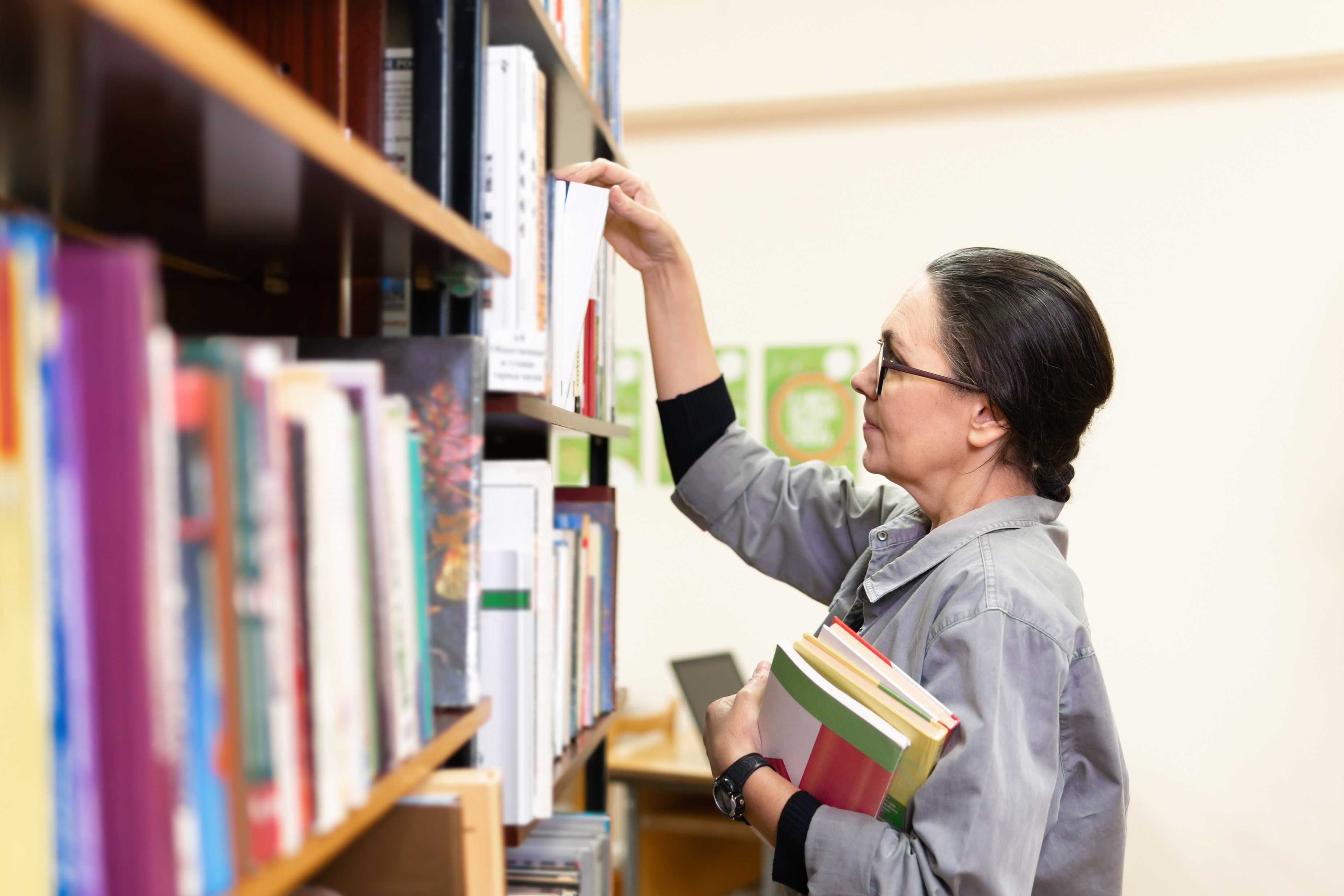 ConnectMT ARPA 
Audit Requirements
Additional Grant Agreement Terms & Conditions
Record Retention
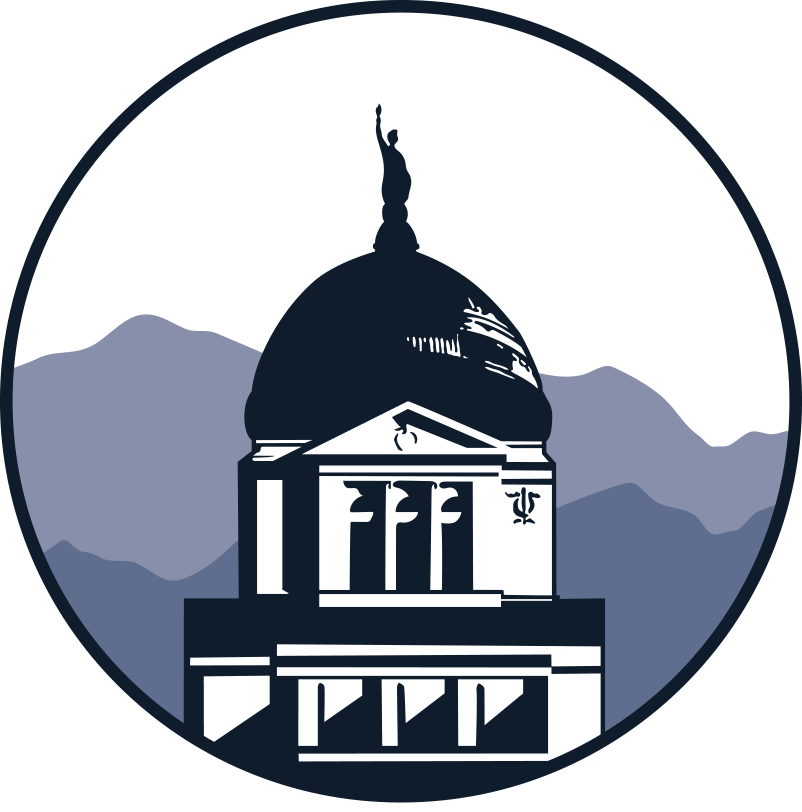 Department of Administration | connectmt
22
Audit Requirements
In each year that you expend $750,000 or more, you will provide the Department:
A financial related audit for the Project in accordance with Generally Accepted Government Auditing Standards OR
A Project specific audit in accordance with the requirements of 2 CFR §200.507

Subrecipient will provide the Department a copy of the Audit within 30 calendar days after receipt of the audit report or nine months after the end of the audit period.
Additionally, Subrecipient must allow the Department and any authorized auditors access to the Subrecipient’s records and financial statements as necessary for the Department to meet its requirements of 2 CFR Part 200.
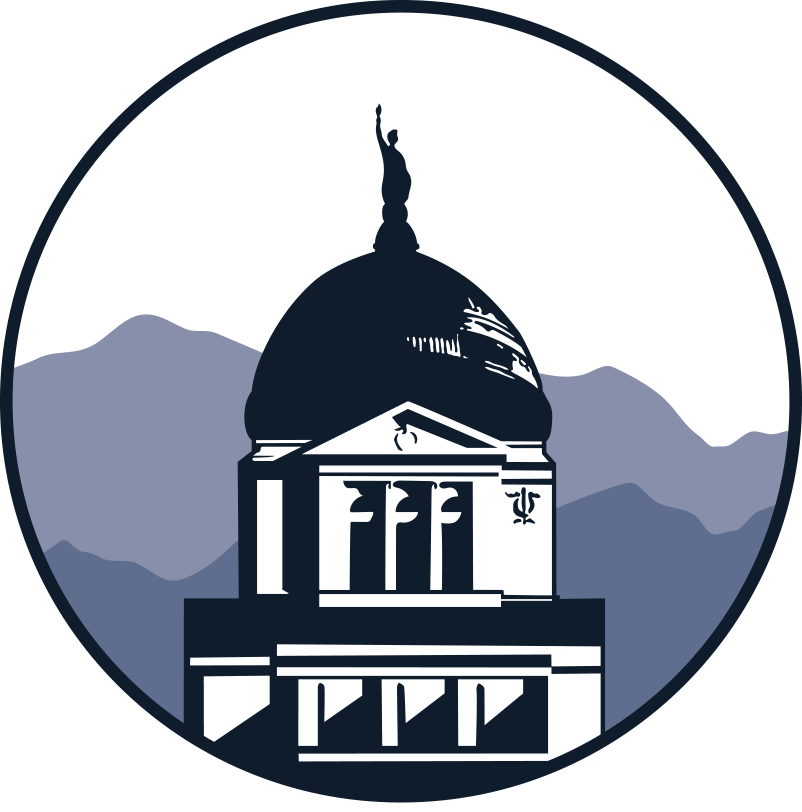 Department of Administration   | Connectmt
23
Grant Agreement Terms & Conditions
Service ObligationYou must manage and operate the Project in an efficient and economic manner, including maintain the Project in good repair at the level of broadband service provided in the Grant Agreement through December 31, 2034.

ACP ParticipationYou must participate in the Affordable Connectivity Program, or its successor through December 31, 2034.

Factors impacting selectionSome Projects were selected based on points awarded for commitments made in the Application. You must continue to comply with these commitments outlined in your Final Statement of Work.
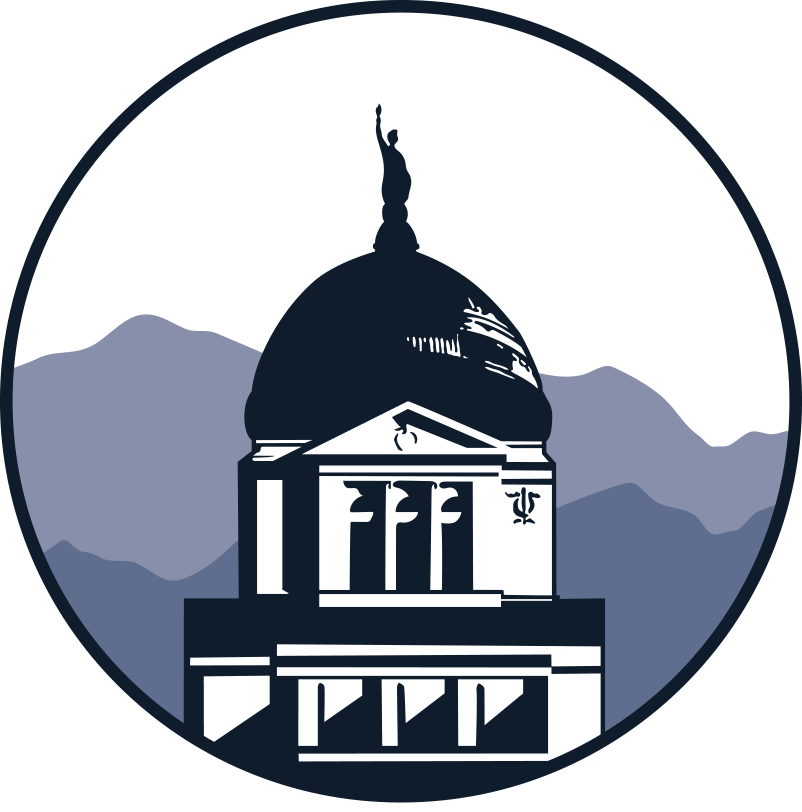 Department of Administration   | Connectmt
24
Record Retention
Financial records, supporting documents, statistical records, and all other Subrecipient records that are pertinent to a Federal award must be retained (2 C.F.R. 200.334)

The Subrecipient will maintain appropriate and adequate records showing complete entries of all receipts, disbursements, and other transactions relating to the project for a period of eight years from the date of the Final required ARPA Report (April 30, 2027, for CSFRF and March 31, 2027, for CPF).
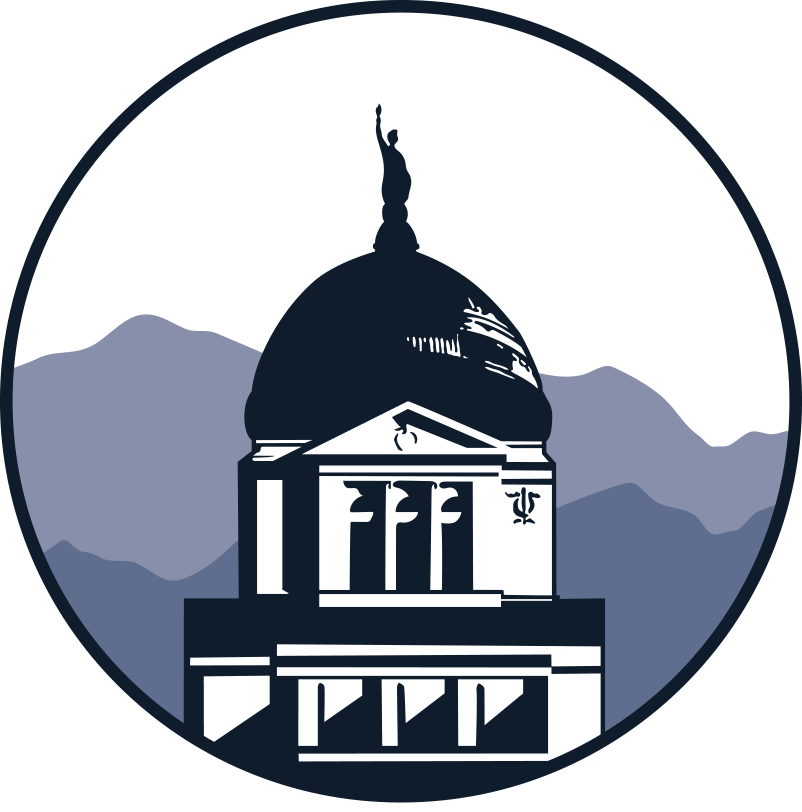 Department of Administration   | Connectmt
25
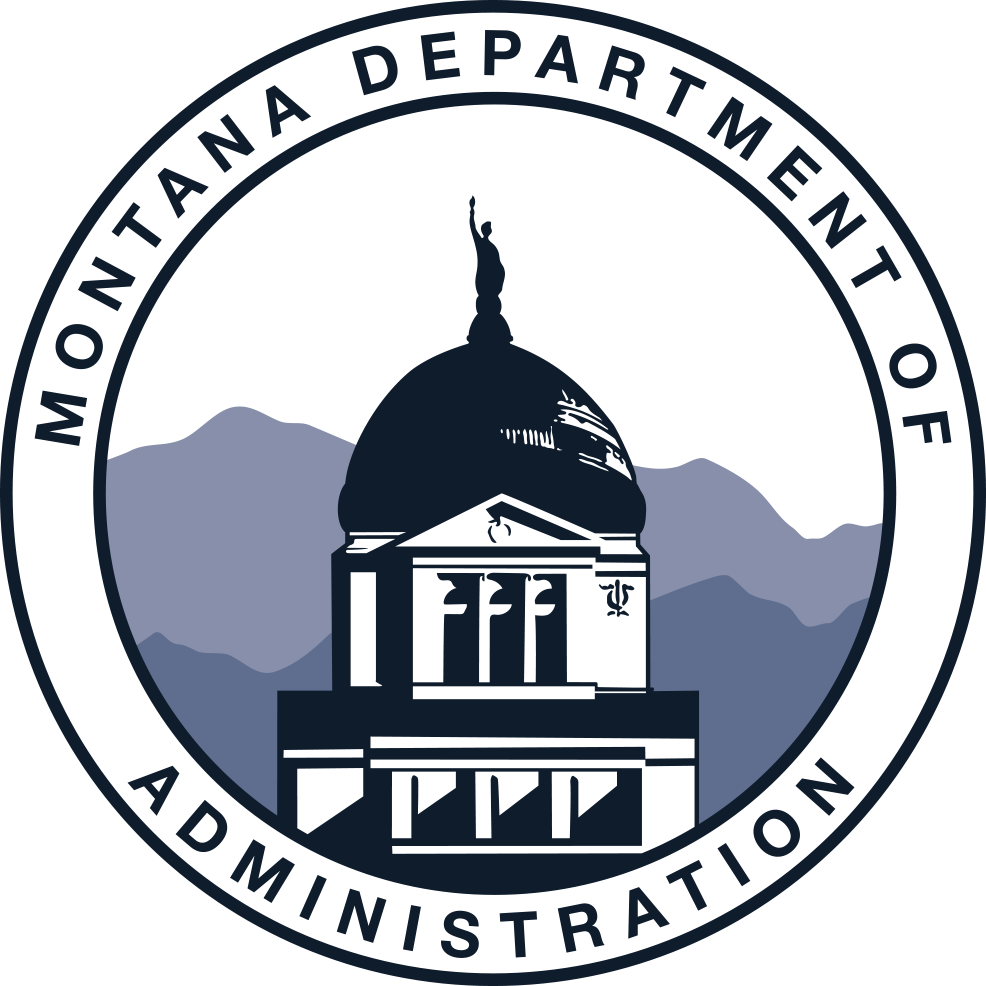 QUESTIONS?
Please type your questions in the chat box
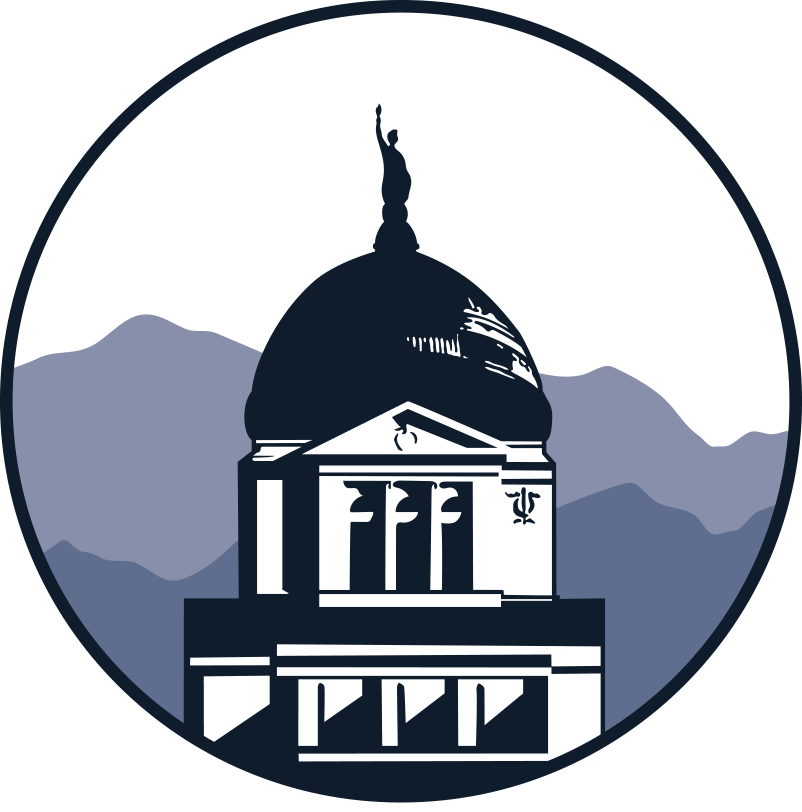 Department of Administration   | Connectmt
26
Thank you!
NEED HELP?
For Reporting Questions, please contact Maria Jackson at connectmt@mt.gov

For Technical Support, please contact Rachel Stogner at ConnectMTInfoRequests@ctcnet.us
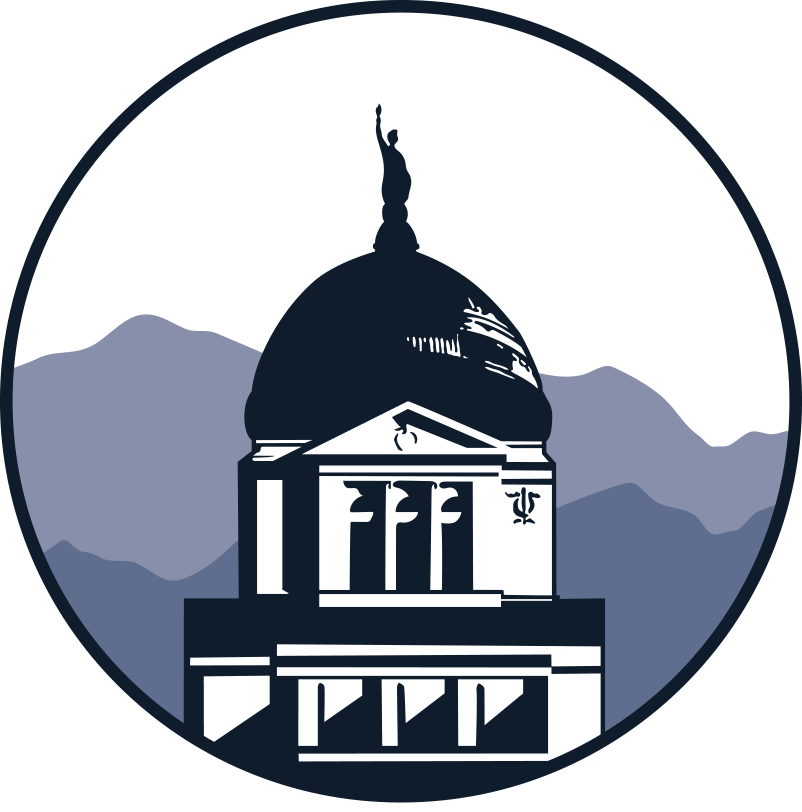 Department of Administration   | Connectmt
27